12/24巨災報告
巨災賣權、巨災債券、傳統再保險、巨災交換
研究脈絡
先前論文以評價巨災賣權出發，利用雙樹模型建構各期各方價值以及履約狀況，利用backward induction 求出期初選擇權之公允價值。(易軒)
為了避免因購買巨災商品後公司資產下降，使得履約機率提高，價格因此被低估的問題，使用迭代的方法求出發行人願賣的最低成本價格。(易軒)
求得巨災賣權合理的交易區間，使用上述求出的成本價格，並站在買方(股東or股東+債權人)的角度，求得買方願買的最高價。若願買的最高價大於成本價格，則表示交易區間存在。(易軒)
在上述的建構方式，加入了稅盾效果使評價更貼近現實，並向外延伸以評價躉繳型再保險及巨災債券，並求得各商品交易區間。(志福)
使用RLI公司簽訂巨災賣權合約當年度的公司資料做數值分析，檢驗該公司是否選擇了對(股東or股東+債權人)最佳的商品。最終結果亦符合我們預期，站在股東+債權人的角度，RLI公司選了美式賣權且破產不可履約的合約作為巨災避險商品。(志福)
採用RLI公司的合併報表做數值分析，美式賣權且破產不可履約的合約依然存在交易區間。(佑嘉)
因先前論文評價的巨災債券，為了降低評價難度，採用期初注資且本金一次性全部賠付等條件。為了使巨災債券的評價更符合發行流程，會朝向具有SPV(特殊目的子公司)且類型為本金扣除型的方向來做評價。
亦可以比較有無SPV對於數值結果的差別，並解釋其經濟意涵。
巨災債券為何需要SPV ? SPV定位問題 ?
又因再保險型的巨災交換的賠付模式與巨災債券雷同，因此亦會評價再保險型的巨災交換。
巨災債券與巨災交換差別
最終目的，希望透過評價各項巨災商品，建構出每項商品的交易區間，以比較在不同的公司槓桿、損失比率之下，公司會選擇的最適商品。
已完成的商品
待完成的商品
巨災賣權
躉繳再保險
巨災債券
(本金扣除型)
巨災債券
(一次型全部賠付)
改良延伸
巨災交換
(再保險型)
各商品現金流
履約獲得注資
(發行新股)
履約獲得注資
(發行新股)
履約獲得注資(現金)
巨災賣權(歐式)
t=0
t=0
t=0
t=1
t=1
t=1
t=2
t=2
t=2
t = T
t = T
t = T
………
………
………
巨災
巨災
巨災
支付權利金
支付權利金
支付保費
巨災賣權(美式)
躉繳型再保險
巨災債券
(志福版本:一次性全部賠付、無SPV)
注資存放在SPV的本金
期初獲得債券本金
發債
發債
債息
債息
t=0
t=0
t=1
t=1
t=2
t=2
t = T
t = T
………
………
巨災
巨災
債息
債息
巨災債券
(本金扣除型:
一次性全部賠付、有SPV)
注資存放在SPV的本金
履約獲得注資(現金)
簽訂合約
發債
巨災債券
(本金扣除型:
階段式)
利息
債息
t=0
t=0
t=1
t=1
t=2
t=2
t = T
t = T
………
………
巨災
巨災
償還剩餘本金
利息
債息
巨災交換
(再保險型)
注資存放在SPV的本金
巨災
巨災債券比較
有無SPV 比較
注資存放在SPV的本金
期初獲得債券本金
發債
發債
比較一次性全部賠付的巨災債券，在有無SPV的情況下，各方價值的差異
不存在SPV : 為志福學長論文採用的模式，期初就注資進保險公司







存在SPV : 更貼近現實中發行流程的模式，期初資金存放SPV，待達到巨災損失門檻後，資金由SPV注入保險公司
債息
債息
t=0
t=0
t=1
t=1
t=2
t=2
t = T
t = T
………
………
巨災
巨災
債息
債息
巨災債券—符號
巨災債券(一次性全部賠付，不存在SPV)
在到期日 T 下，各方價值
巨災債券(一次性全部賠付，存在SPV)
在到期日 T 下，各方價值
巨災債券(一次性全部賠付，不存在SPV)
巨災債券(一次性全部賠付，存在SPV)
巨災交換(再保險型)
在到期日 T 下，各方價值
巨災交換(再保險型)
巨災債券為何需要SPV ?
為了降低巨災債券交易時的信用風險，維護雙方的權益

若將資金直接注入公司，當巨災發生時，公司為了彌平巨災發生時的損失，超額使用合約本來簽訂的注資金額，導致到期時無法償還本金






返回
巨災債券與巨災交換差別
債券會有稅盾效果，交換則不會產生。

債券期末會歸還本金，交換則不會再有現金流。3





返回
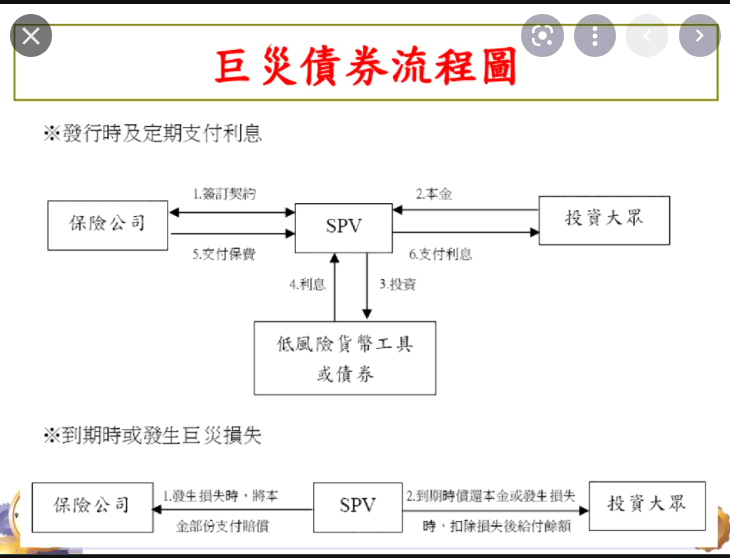 SPV定位問題
保險公司與SPV視為完全不同的公司
依照發行流程來說，若將兩者分開，巨災債券隸屬於SPV而非保險公司，支付債息亦與保險公司無關，此時保險公司如同購買躉繳型再保險，期初支付保費，達到履約門檻後獲得注資
保險公司與SPV視為一體，唯有在注資時視為不同
若將兩者視為一體，則可省略保險公司支付給SPV的保費，且債息也將會從保險公司支付，SPV僅有資金存放功能。產生的問題是，此種情況就會有破產時先歸還一般債權人，再歸還巨災債權人的狀況

目前作法，將兩者視為一體，但在注資與歸還本金部分獨立出來，亦即資金確實存放在SPV，省略保費但債息由保險公司支付(存在稅盾效果，應為6-4)，且在歸還本金時不受到保險公司破產與否影響

返回
巨災債券例子
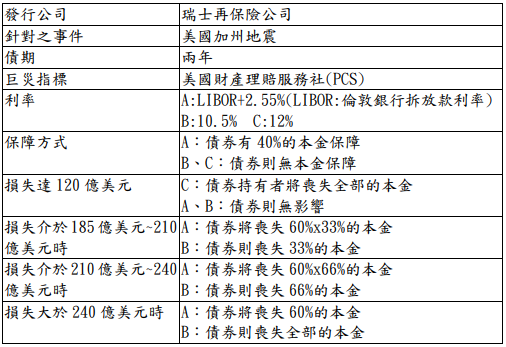 A :部分保證償還

B : 本金扣除型(階段式扣除本金)

C : 本金扣除型(一次性全部賠付)
返回
巨災債劵暨巨災衍生性商品發展現況與趨勢(2011)